Challenges facing KentuckY’s WATER SYSTEMS
Presented by
Greg C. Heitzman, PE, MBA
BlueWater Kentucky
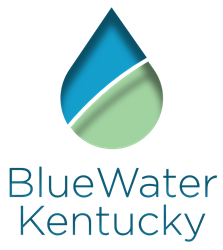 ZOOM Webinar
2020 Water District Commissioner Training
August 27, 2020
1
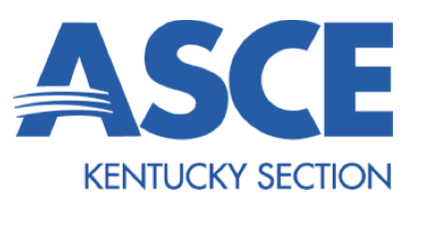 2019 Kentucky Infrastructure  Report Card
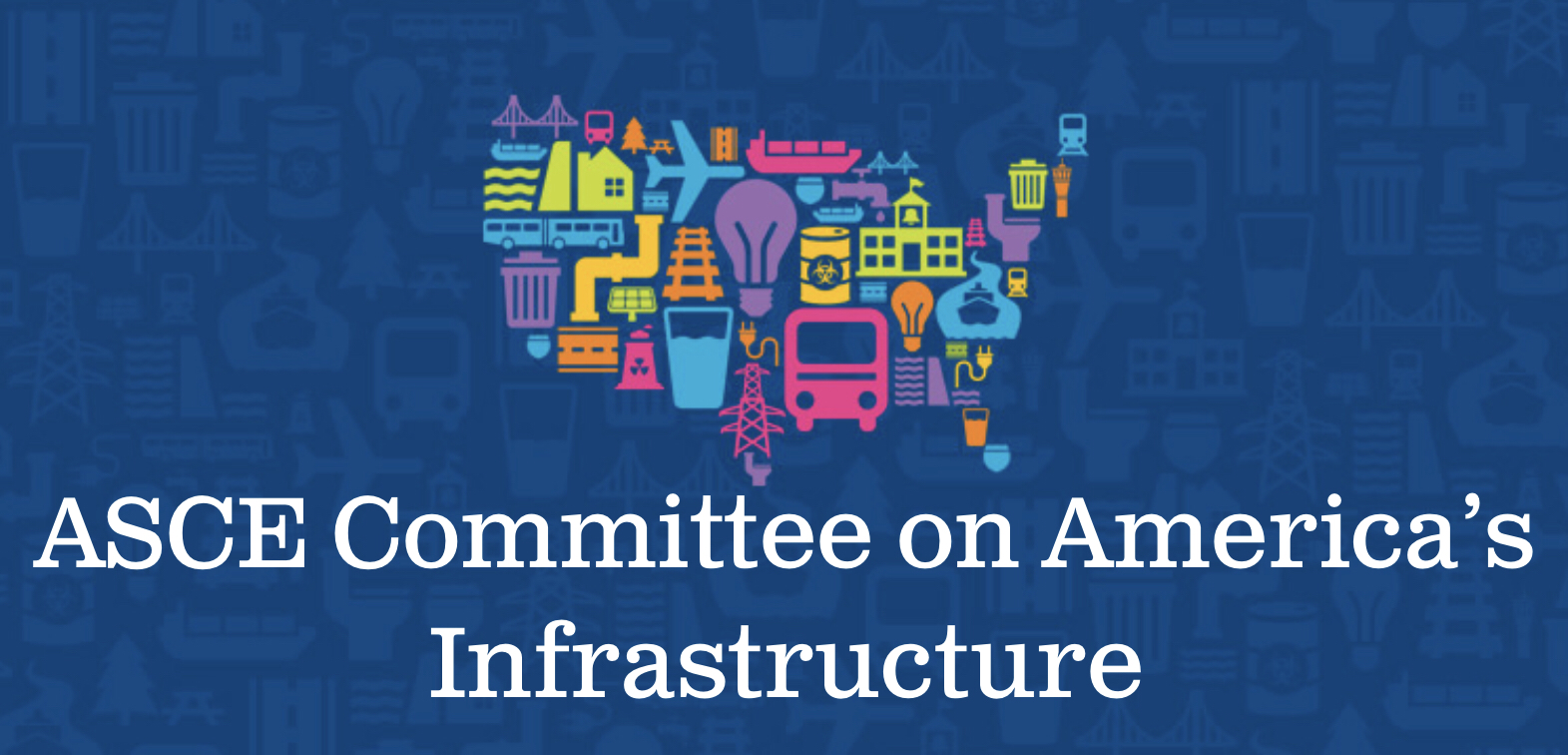 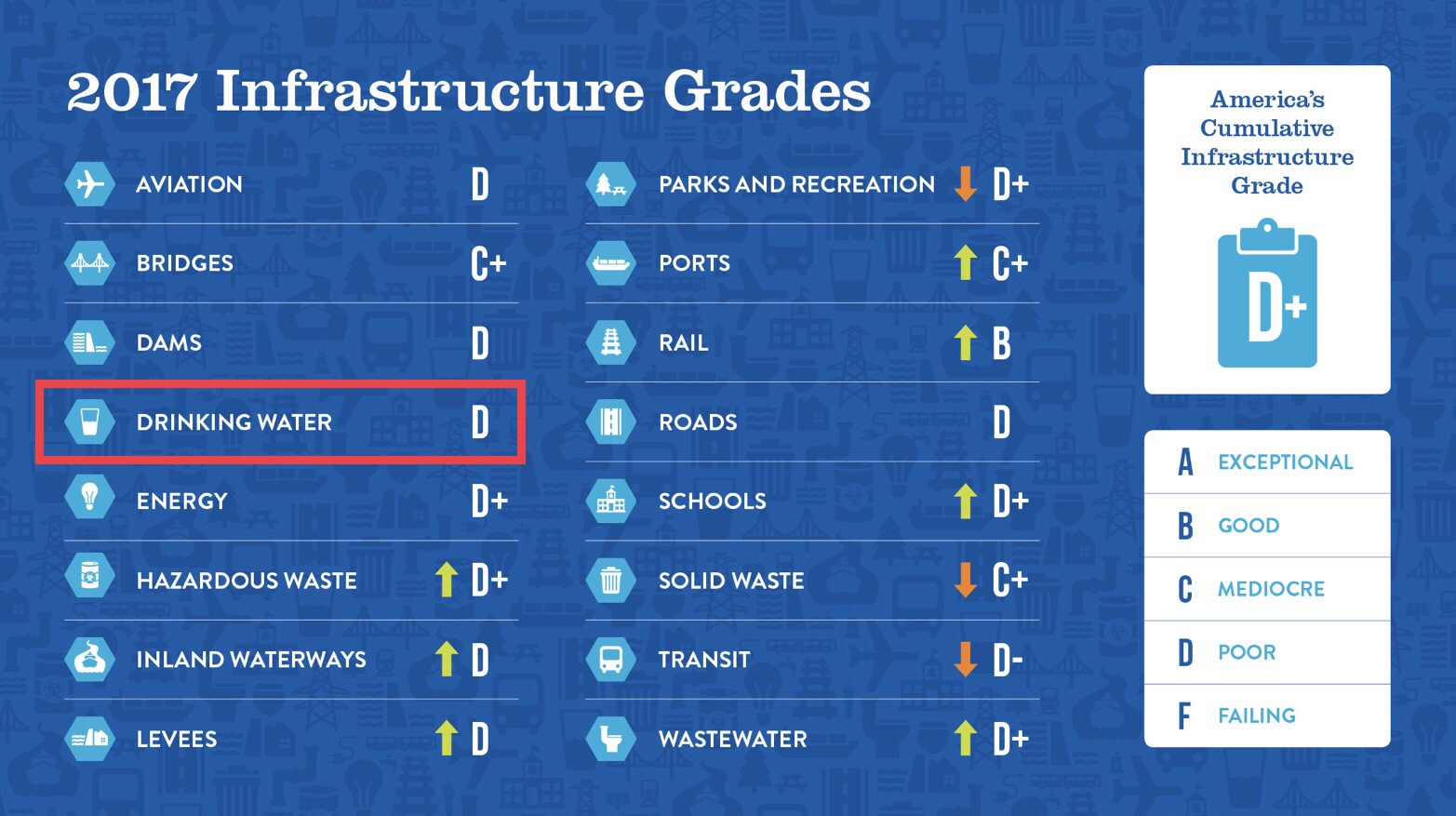 “Mediocre”
Drinking Water = C+
Waste Water = C-
https://www.infrastructurereportcard.org/state-item/kentucky/
2
15 Regional Water Management Councils to coordinate planning
State-wide water GIS database => KY WRIS
Drinking Water coverage at 95% 
Water and Wastewater system consolidation 
Water System interconnections through regional cooperation
Improved compliance record in water and wastewater
Industry Collaboration through KY Water Advisory Council
Active Industry Associations (AWWA, KMUA, KWWOA, Rural Water, etc.)
Coordinated Agency Funding (KIA, RD, DLG, AML, ARC, CDBG, etc.)
Training from AWWA, KDOW, RCAP, Rural Water, UK, etc.
R&D support from UK, UL, WKU
Partnerships among Best Practice Water/WW systems
Kentucky's success since SB 409 authorized in 2000
3
Kentucky  Water Systems
435 Public Water Systems

 213 Water Treatment Plants(average age 36 years)

1,842 Water Storage Tanks (average age 26 years)

58,783 Miles of Water Main 
Average age 38 years
20% over 50 years

Estimated 25,000 lead service lines
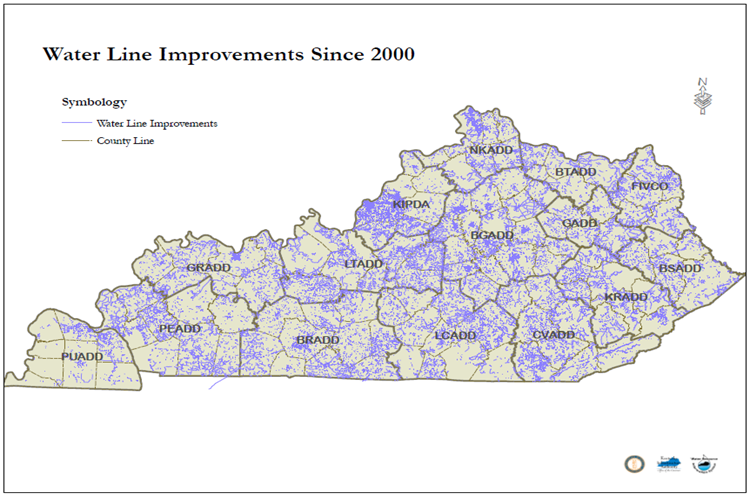 Source: KY Infrastructure Authority and KY Division of Water
4
KY Public Water Service Availability
2000 - Governor Paul Patton’s 2020 Water Vision thru Senate Bill 409

435 Kentucky Public Water Systems serve 4.5 million people

95% of Kentuckians have access to public water system (top 5 in US)

Recognized nationally for regional planning and  consolidation
Source: KY Infrastructure Authority and KY Division of Water
5
Consolidation of KY Water Systems
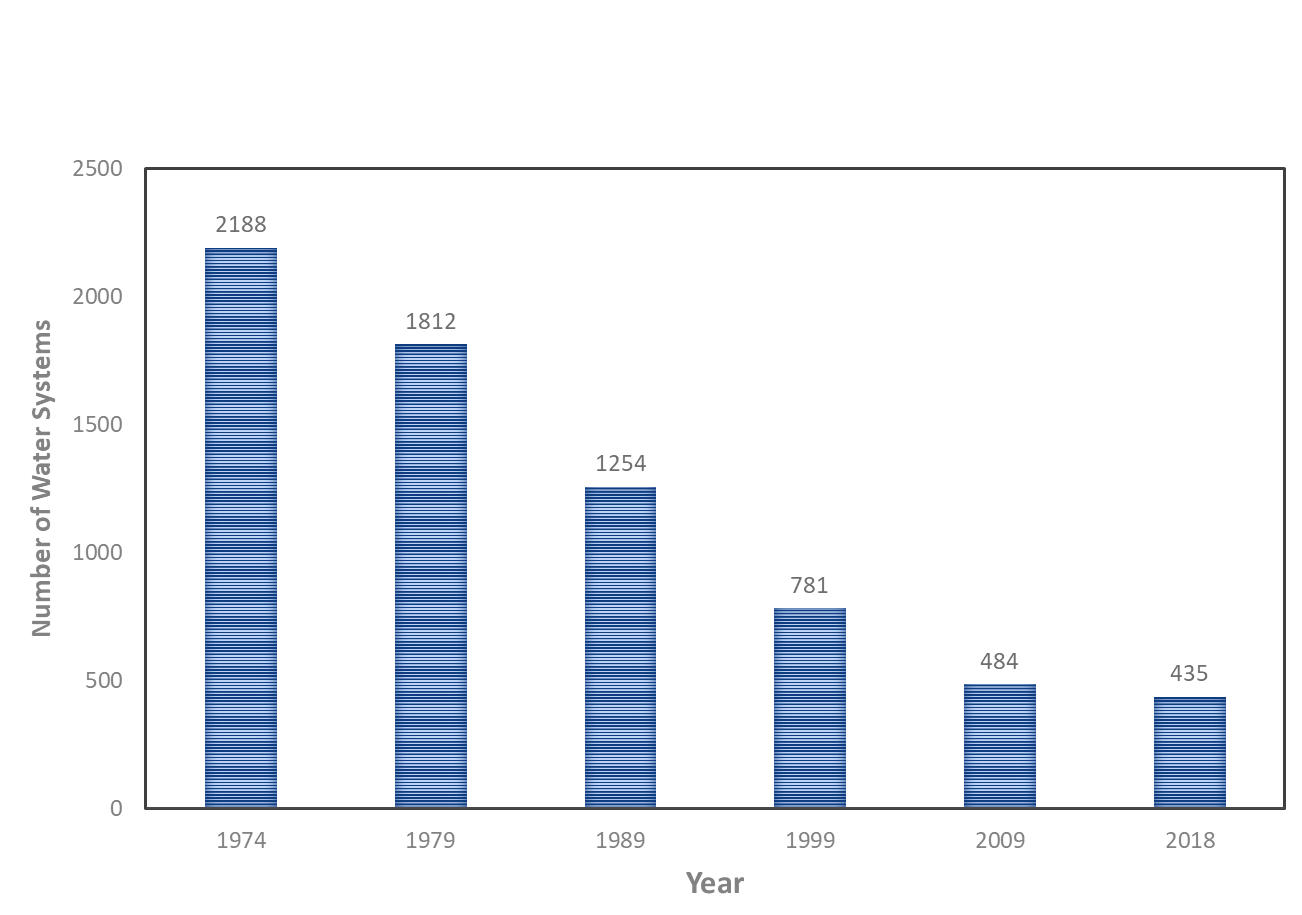 80% decline  in number of water systems over 45 years (one of best in US)
Source: KY Division of Water
6
Kentucky Water System Profile
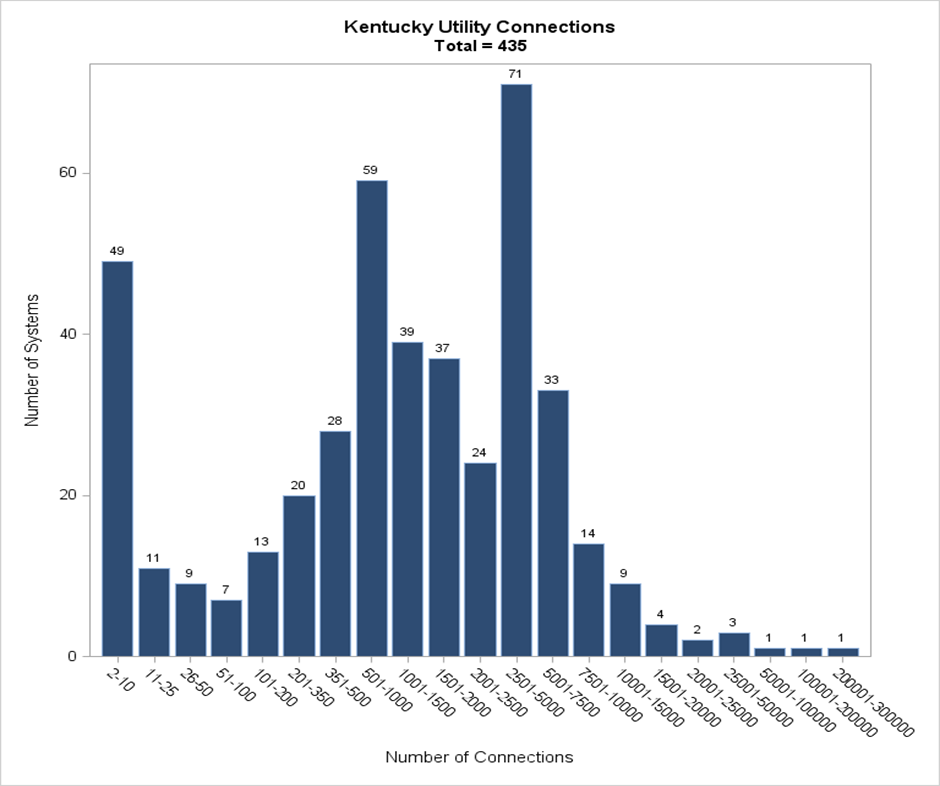 Top 12 Systems Serve:

37 % of KY Population

54% of Water Produced
296 Small Systems
Louisville Water Company
Kentucky-American Water Co
Northern Kentucky Water District
Bowling Green Municipal Utilities
Owensboro Municipal Utilities
Ashland Water Works
Paducah Water Works
Frankfort Plant Board
Somerset Water Service
Logan-Todd Regional Commission
Glasgow Water Company
Hardin County Water District No. 2
Top 12 Large Systems
Source: KY Division of Water
7
KY Drinking Water Regulations
Decline in Violations last 5 years from 849 in 2014 to 546 in 2018

Increase in 2014 for Disinfection By-Product Violations

DBPs have declined through 2018 with technical assistance from KY DOW and KY Rural Water

Expect improvement again in 2019
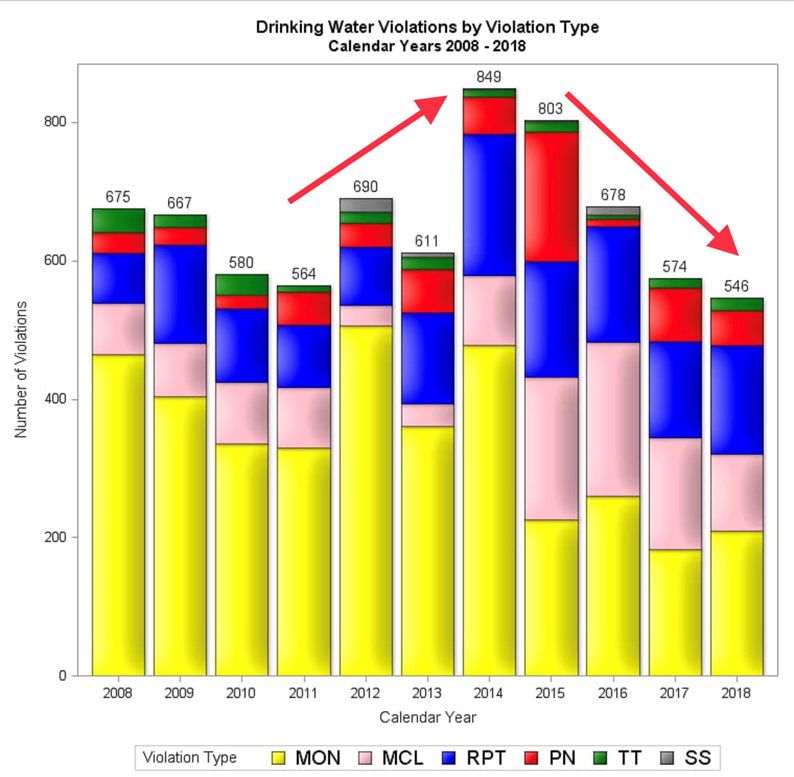 Source: KY Division of Water
8
Lead Compliance Record
All 435 Public Water Systems are compliant with EPA Lead and Copper Rule

Kentucky in generally in good shape if EPA sets “Target” Level at 10 parts per billion (ppb)

EPA estimates KY has 53,000 Lead Service Lines

KY estimate is less than 25,000 Lead Service Lines, since Louisville has reduced lead service line inventory from 70,000 in 1940 to less than 500 in 2019

Need State-wide Lead Inventory
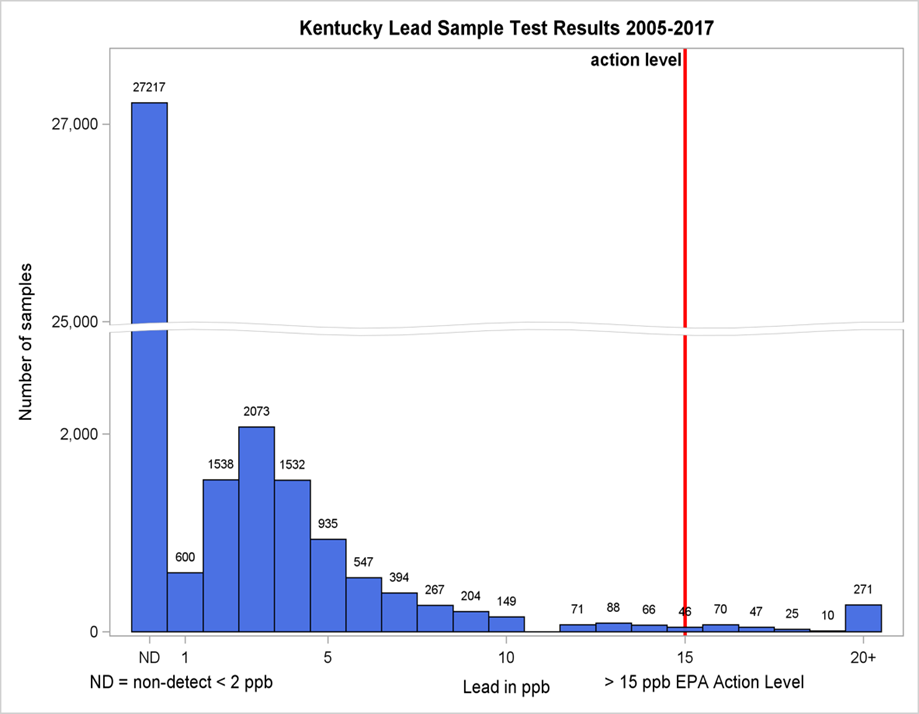 Current EPA Action Level of 15 ppb
Proposed EPA Target Level
10 ppb
Source: KY Division of Water
9
KY Water and WASTEWATER RATES
Average KY Water Bill for 5,000 gallons/month
2012 - $33.77
2018 - $39.75
2.75% average annual increase (CPI about 2%)

Average KY Wastewater Bill for 5,000 gallons/month
2012 - $33.68
2018 - $41.12
3.0% average annual increase (CPI about 2%)

Total W/WW Bill Averages $80.87/month or $970/Year
Some KY communities exceed $100 per month or $1,200/Year

Averages 2% of KY Median Household  Income of $48,375
Some KY communities at 2.5% of KY MHI
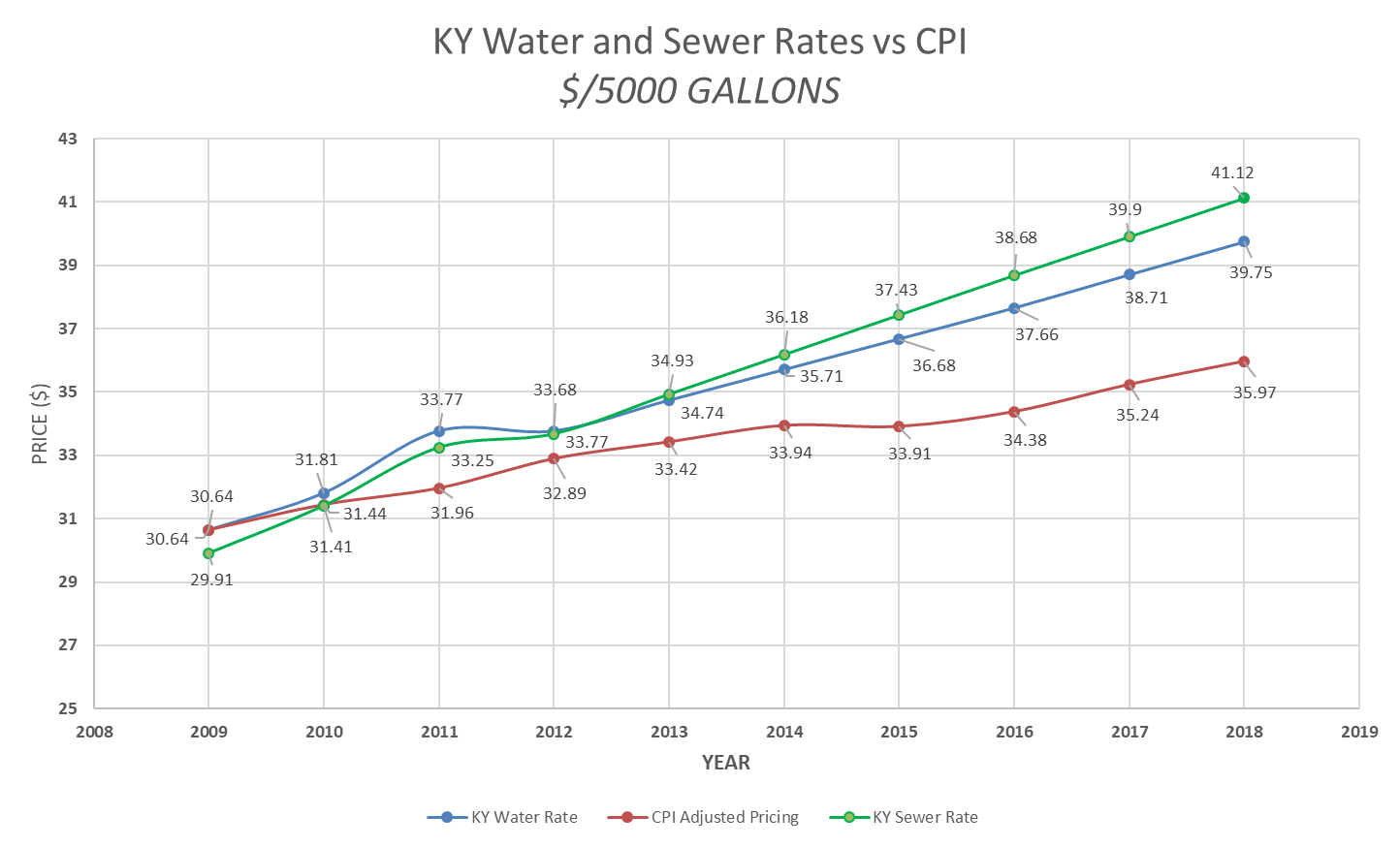 Source: KY Rural Water/Cannon & Cannon Rate Survey
10
Top challengesfor Kentucky wateR SYSTEMS
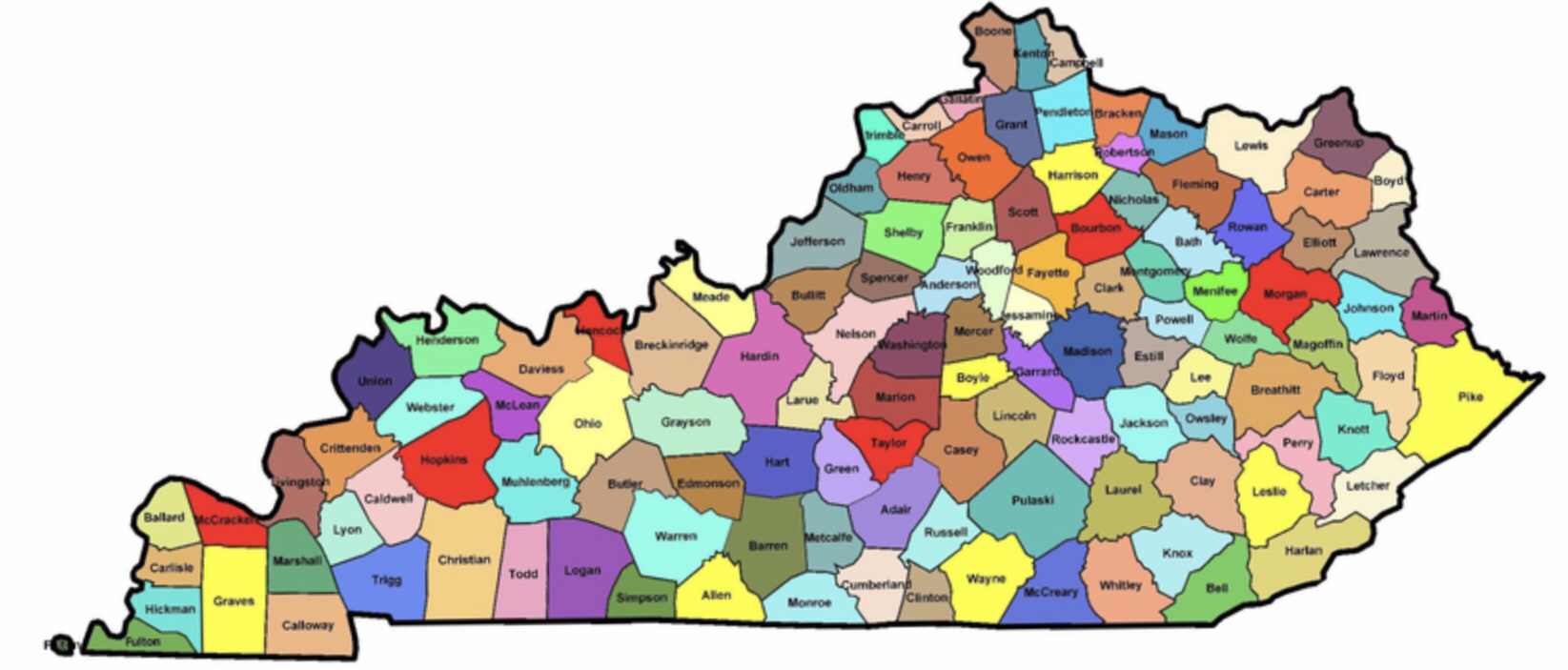 11
Top challenges for KY wateR SYSTEMS
#1 COMPLIANCE WITH REGULATIONS 

Especially Impacting Small Systems 

Disinfection By-Products (DBP) in drinking water
Lead and Copper   Focus is now on Lead In Schools
America’s Water Infrastructure Act of 2018 (AWIA)
Algal Toxins and PFAS (perfluoroalkyl) compounds
Pesticides and Herbicides
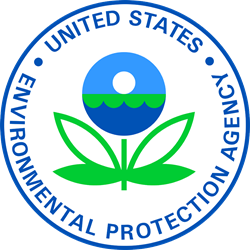 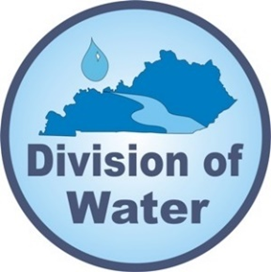 12
Top challenges for KY water SYSTEMS
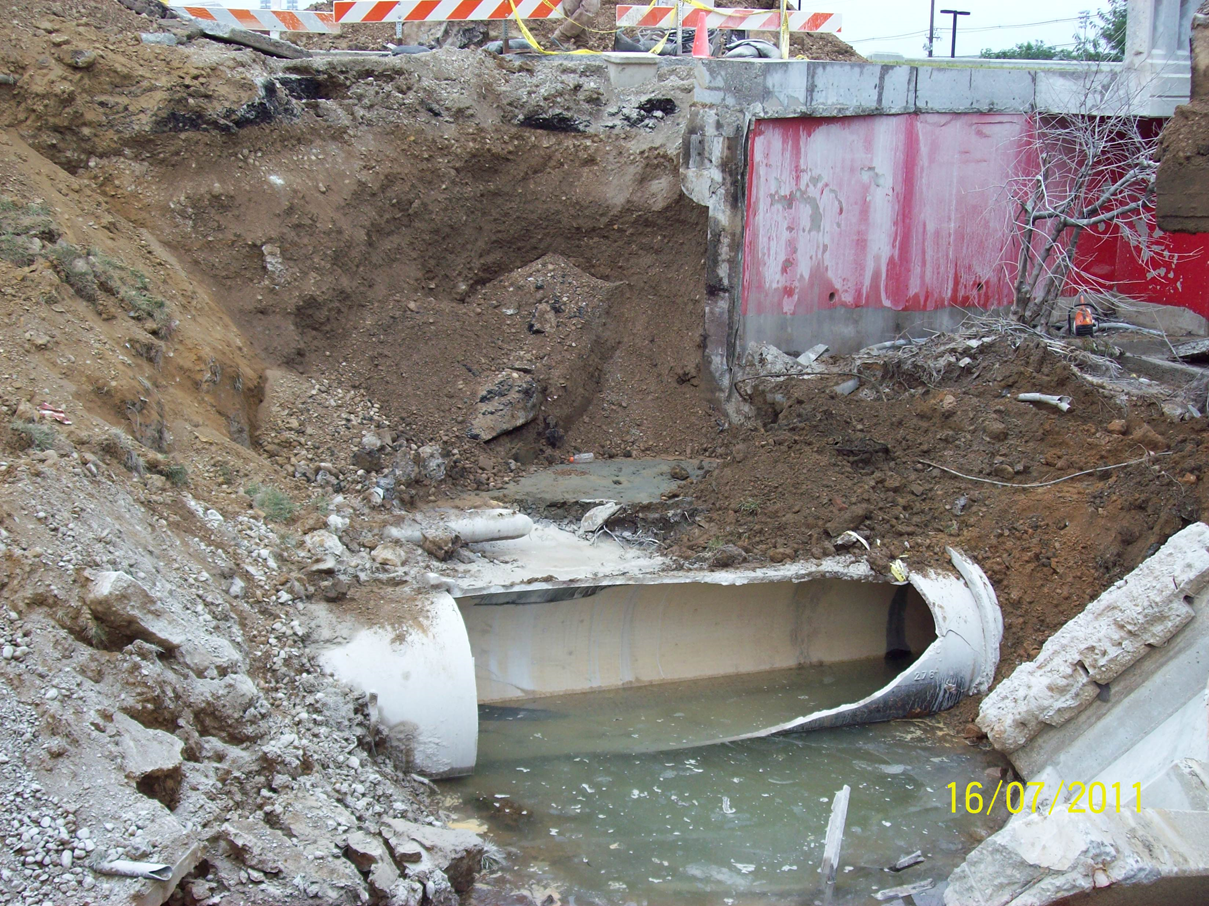 # 2 AGING INFRASTRUCTURE 

Water - Aging treatment, storage, pumping, distribution
Wastewater – Aging collections, storage, treatment, pumping, flood protection
Growing deferred maintenance 
Slow adoption of Asset Management and Life Cycle Analysis 
Lack of capital planning (5,10,20 years)
Funding and Procurement Cycle
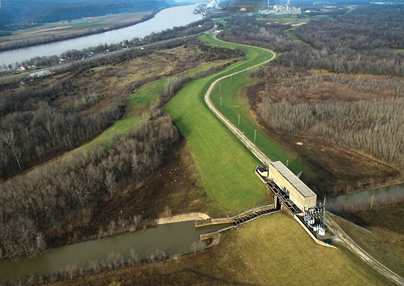 48” Water Main Break
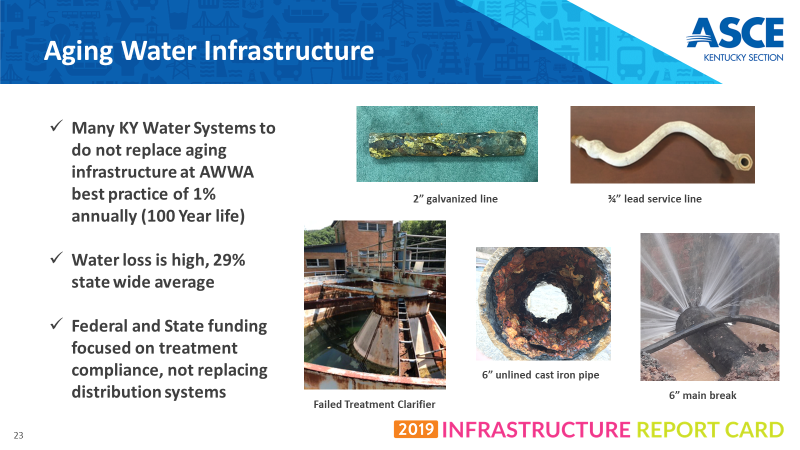 Flood Protection Pumps and Levees
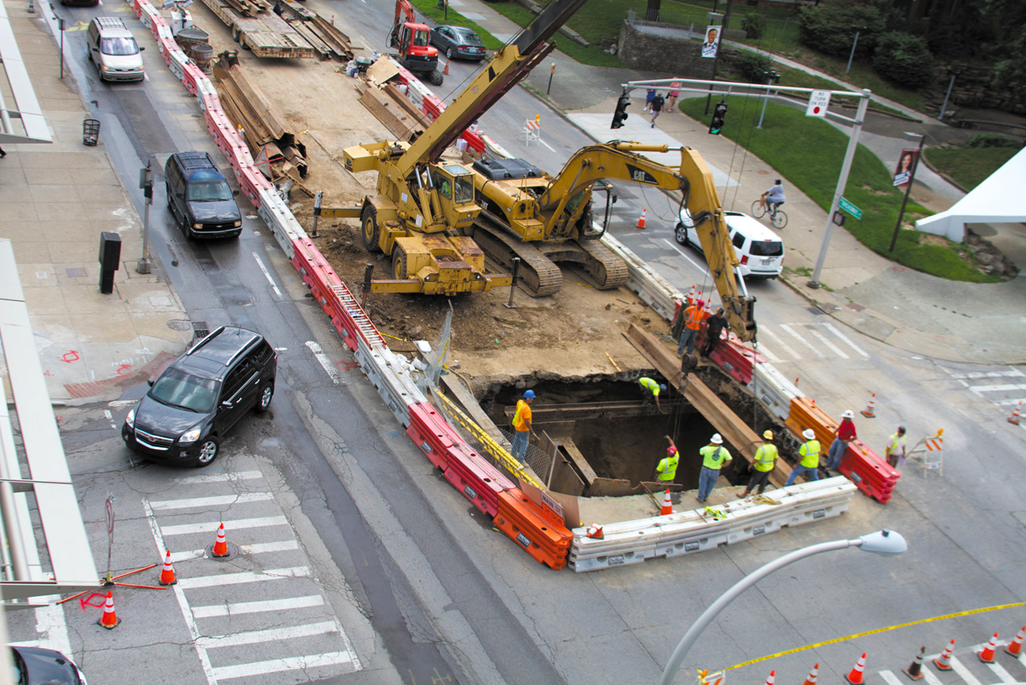 Sewer Collapse
13
Top challenges for KY water SYSTEMS
#3 INFRASTRUCTURE FUNDING

Current customer rate base is not adequate to fund infrastructure needs

Funding focus has been on new infrastructure and not on repair, maintenance and replacement

Loans are replacing grants (systems waiting on grants)

Limited funds available for soft costs (planning, new technology, best practice, life cycle analysis)
$8.2 Billion Funding Gap for KY Drinking Water ($1,800/person) over next 20 years

$6.2 Billion Funding Gap for KY Wastewater ($1,400/person)
14
Top challenges for KY water SYSTEMS
#4 CONSUMPTION & RATES

Kentucky is generally a slow or no-growth economy

Water consumption is declining:
transition to service economy
recycling/reuse
low-flow plumbing fixtures
therefore …. fixed costs are spread over fewer gallons sold

Different rate approval methods (PSC -regulated vs Municipal)

Reluctance by elected officials and appointees to raise rates due to public pressure

Affordability of water  becomes a concern in some communities when full-cost pricing is implemented
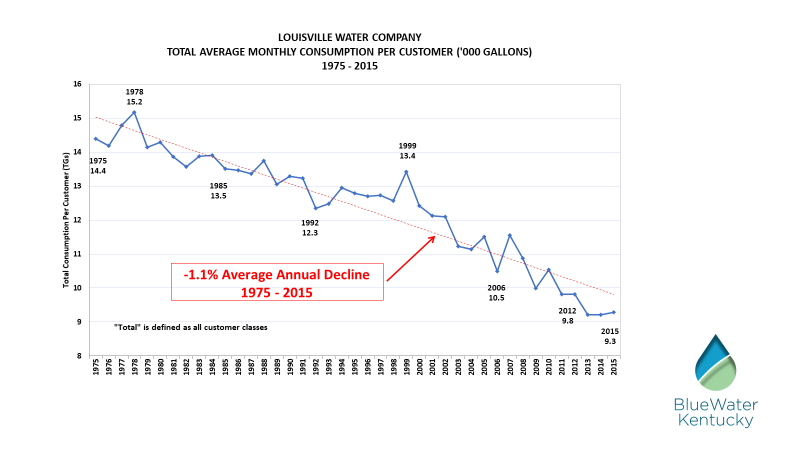 15
Top challenges for KY WateR SYSTEMS
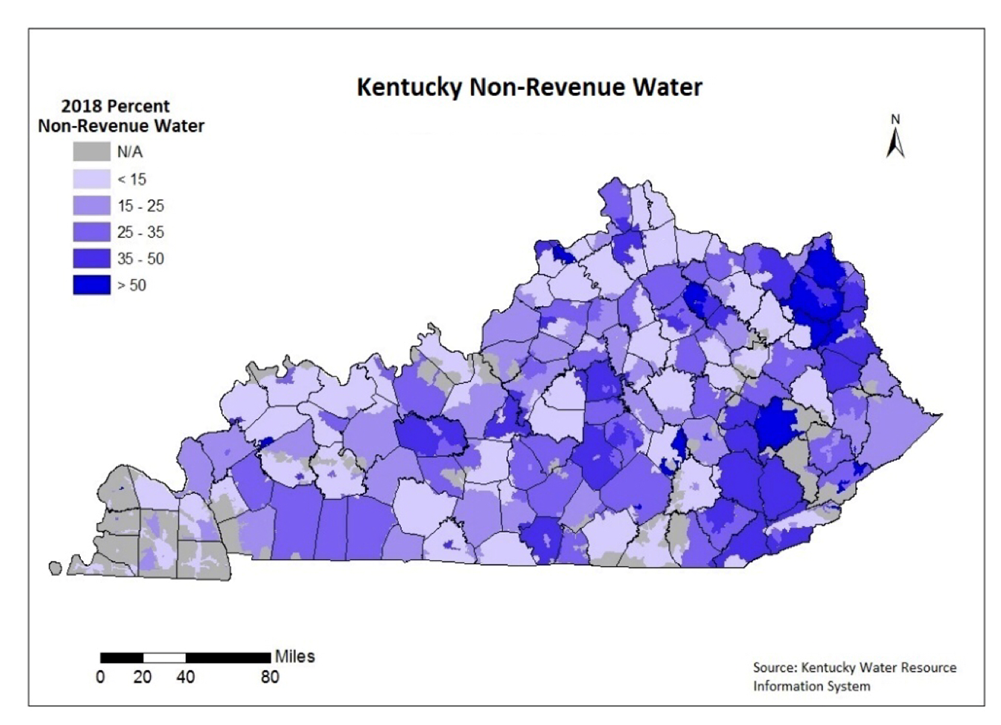 #5 Water Loss   

KY Water Loss averages over 30 percent
Inconsistent methods of measuring water loss
No statewide standard practice 
PSC method vs municipal methods
Extensive use of estimates 
Percent water loss not industry best practice 
Need economic approach to water loss ($ value of water)
16
Top challenges for KY wateR SYSTEMS
#6 WORKFORCE 

Retiring  Boomer workforce 
Projected gap in licensed operators and technical staff
Non-competitive salary and benefits in robust economy
State pension crisis impact on workforce and balance sheet
Agency staff shortage (DOW, KIA, PSC)
Changing expectations of millennial workforce
Teamwork
Mobility 
Technology
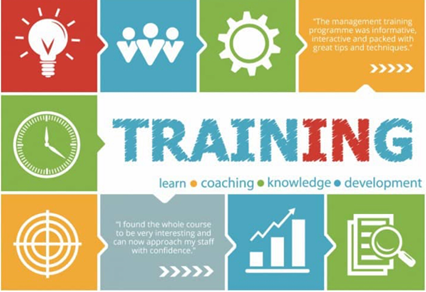 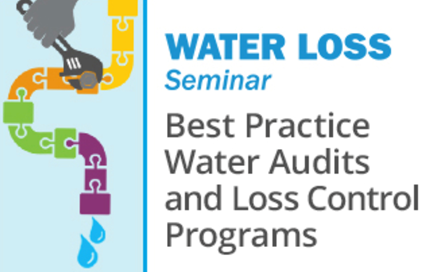 17
Top challenges for KY water SYSTEMs
#7 Planning & Best Practices   

Lack of Business/Strategic Planning
Lack of Asset Management & Capital Planning 
Best Practices slow to adopt
Slow to adopt new technology (IoT)
Outdated procurement regulations (slow/inefficient)
Life cycle costing rarely evaluated
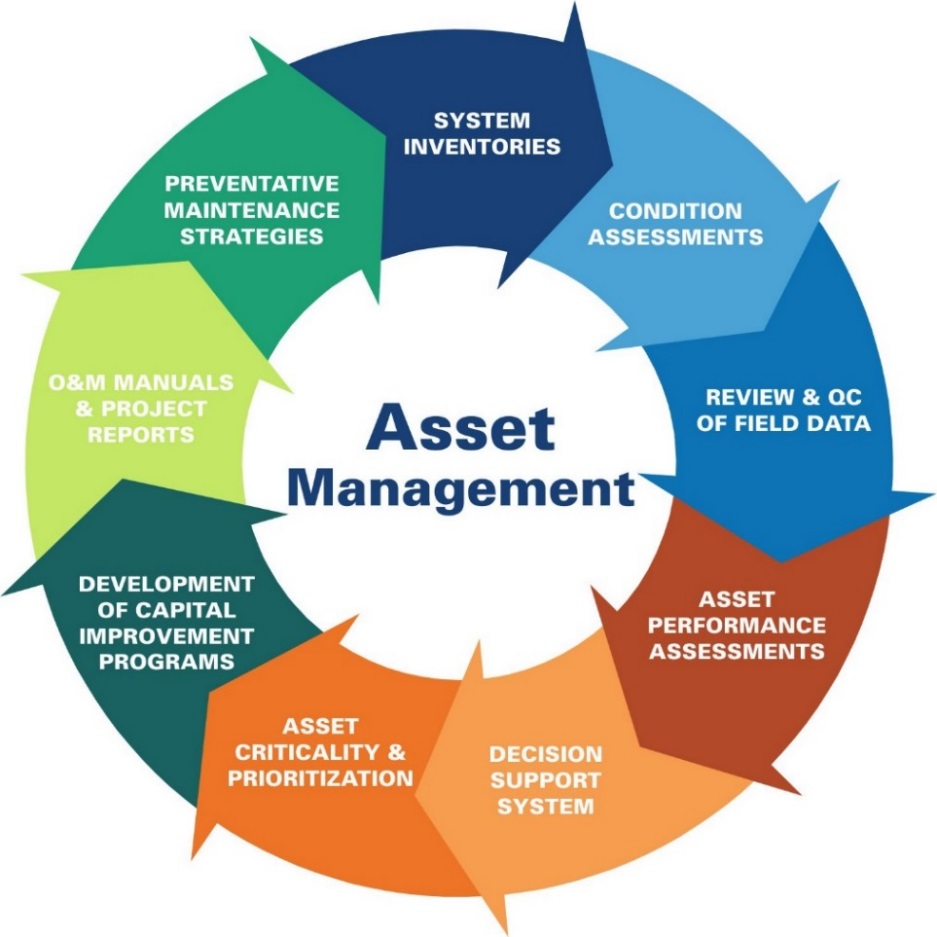 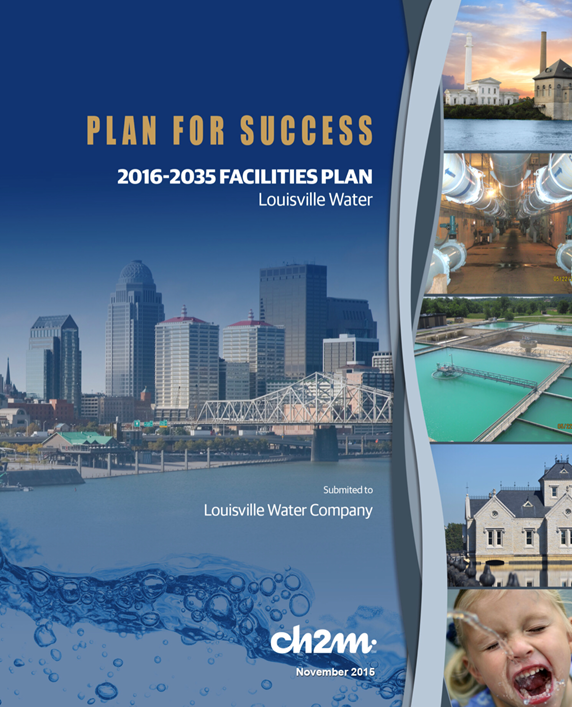 18
Top challenges for KY water SYSTEMs
#8 COVID19 Impacts on Water   

Major impact on economy, first since 2008 Economic Collapse
Governor’s Executive Order Suspending Shut offs for Non-Payment
Decline in commercial water sales (increase in residential)
Impact on customers who have lost jobs, ability to pay utility bills
Impact of working remotely on productivity (to be determined)
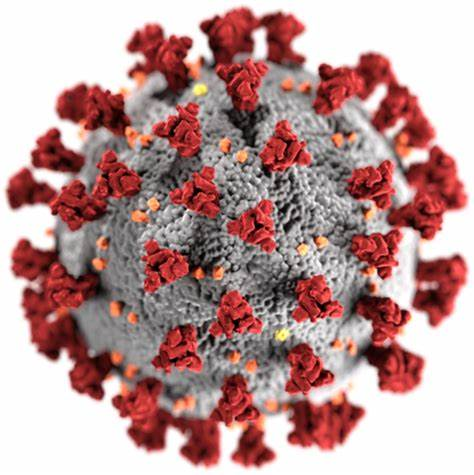 19
RecommendationsbyBlueWater Kentucky
Continue Kentucky Drinking Water and Clean Water Advisory Councils.

Continue to enhance water planning in Kentucky required under SB 409:
Improve accuracy and consistency of WRIS data
Engage local Water Management Planning Councils
Fully fund staff and technology resources
20
RecommendationsbyBlueWater Kentucky
3. Leverage federal funds with state funding (i.e. Indiana WIFIA approach).

4. Establish Kentucky Water Infrastructure Fund: 
Provide an annual funding of $25 million
To assist water/wastewater/stormwater systems in planning, engineering, design and construction
Revolving loan program with up to 30% annually for grants
21
RecommendationsbyBlueWater Kentucky
5.  Develop Kentucky uniform performance criteria and rating system for water utilities:
Include technical, managerial and financial criteria
Collaborate with industry to develop rating system and key performance metrics
Develop peer review process to improve performance
Recognize and award and top-rated systems
 Publish water system ratings
 Take corrective action on failing water systems 
6. Create financial incentives (principal forgiveness) for assessing capacity and achieving performance levels in areas of:
Technical - regulatory compliance/operations
Finance - financial capacity, cost of service rates, audits
Managerial – asset management, planning, water loss, customer service, system reliability, consolidation, interconnects, risk management plans
22
RecommendationsbyBlueWater Kentucky
Adopt full cost pricing of water using industry standards (AWWA M1):
Adopt rate indexing to W/WW based CPI
Use infrastructure surcharges to address funding gaps
Use system development charges to fund growth infrastructure
Adopt industry standard for water audits and loss control programs (AWWA M36)
Utilize water balance methodology
Utilize an economic basis to set water loss targets
Water producer vs purchaser
23
RecommendationsbyBlueWater Kentucky
9. Establish “Centers for Excellence in Water” through partnerships with utilities, water industry associations and academic institutions:
Water quality/operations 
Infrastructure/asset management
Water loss
Finance
Customer service
Innovation/Best Practices in water
Conduct state-wide studies on the following:
Water loss 
Lead service/plumbing inventory
System interconnections for reliability and drought relief
Affordability of water/wastewater for low/fixed income households
24
RecommendationsbyBlueWater Kentucky
Revise administrative regulations to:
Define technical, managerial and financial roles for KY PSC, DOW and KIA to eliminate duplication and streamline processes
Provide authority to DOW/KIA/PSC  to address failing water systems (technical, managerial financial) and ability to intervene and take corrective action
Establish water and wastewater rate indexing allowing annual rate adjustments. (CPI or equivalent)
Require water systems to prepare Capital Improvement Plans for Asset Management and Infrastructure Renewal.
5-Year CIP for Small Systems serving <10,000 pop
10-Year CIP for Medium Systems 10,000 to 50,000 
20-Year CIP for Large Systems > 50,000
25
SOURCES AND REFERENCES
ASCE Infrastructure Report Card – Drinking Water 2019
ASCE Infrastructure Report Card –   Wastewater 2019
2018 KY Rural Water/Cannon & Cannon Rate Survey
Kentucky Division of Water
Kentucky Infrastructure Authority/WRIS
Kentucky Rural Water Association
KY-TN AWWA
Louisville Water Company
26
Greg C. Heitzman, PE, MBA





www.bluewaterky.com
502-533-5073
DISCUSSION AND QUESTIONS
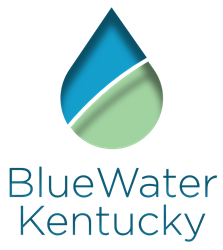 27